ФЕДЕРАЛЬНОЕ ГОСУДАРСТВЕННОЕ БЮДЖЕТНОЕ ОБРАЗОВАТЕЛЬНОЕ УЧРЕЖДЕНИЕ ВЫСШЕГО ОБРАЗОВАНИЯ
РОССИЙСКИЙ ГОСУДАРСТВЕННЫЙ АГРАРНЫЙ УНИВЕРСИТЕТ – МСХА ИМЕНИ К.А. ТИМИРЯЗЕВА
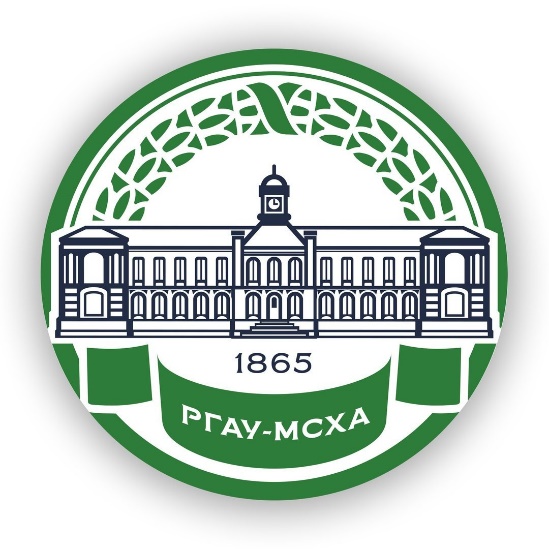 ИНСТУКЦИЯ ПО ДЕЙСТВИЯМ
 ПРОРЕКТОРОВ УНИВЕРСИТЕТА, ДИРЕКТОРОВ ИНСТИТУТОВ И ИХ ЗАМЕСТИТЕЛЕЙ, ДИРЕКТОРА КАЛЖУСКОГО ФИЛИАЛАИ ЕГО ЗАМЕСТИТЕЛЕЙ, ДИРЕКТОРА ТЕХНОЛОГИЧЕСКОГО КОЛЛЕДЖА И ЕГО ЗАМЕСТИТЕЛЕЙ
СТРЕЛОК 
НА
 ТЕРРИТОРИИ
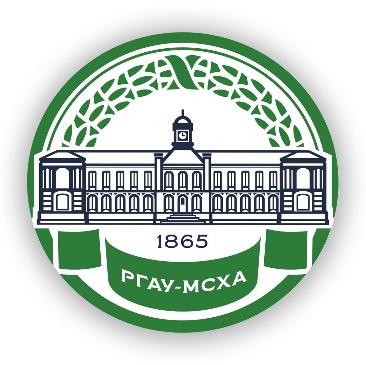 СТРЕЛОК НА ТЕРРИТОРИИ
Действия руководителей
1. Незамедлительно информировать о происшествии:
   1.1. Оперативные службы.
   1.2. Подчиненных сотрудников.
   1.3. Управление комплексной безопасности.
   1.4. Правообладателя объекта, вышестоящий орган
   1.5. Руководителя, в случае его отсутствия на рабочем месте.
2. Принять все меры к незамедлительной передаче по системе оповещения сообщения (громкая связь), в случае несрабатывания (отказа, уничтожения) системы оповещения - любым доступным способом.
3. Обеспечить усиление охраны и контроля пропускного и внутриобъектового режимов, а также прекращение доступа людей и транспортных средств на объект (кроме оперативных служб).
4. Принять меры к размещению работников и обучающихся в помещениях здания с последующим прекращением их перемещения внутри объекта.
5. При возможности принять меры к воспрепятствованию дальнейшего продвижения нарушителя и проникновения его в здания (удаленное блокирование входов в здания или изоляцию в определенной части территории).
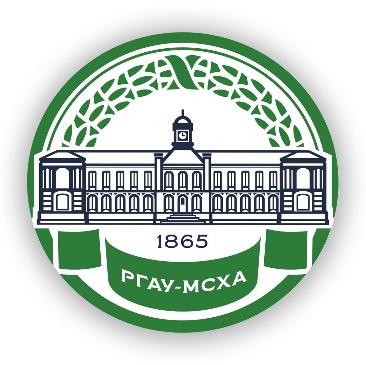 СТРЕЛОК НА ТЕРРИТОРИИ
Действия руководителей
6. Находиться на постоянной связи с оперативными службами.
7. При возможности отслеживать ситуацию на территории и направление движения нарушителя.
8. Обеспечить беспрепятственный доступ к месту происшествия оперативных служб.
9. После нейтрализации нарушителя обеспечить информирование родителей (законных представителей) обучающихся о временном прекращении учебного процесса.
10. Осуществить сбор обучающихся для их последующей передачи родителям (законным представителям). 
11. Обеспечить проведение мероприятий по ликвидации последствий происшествия.
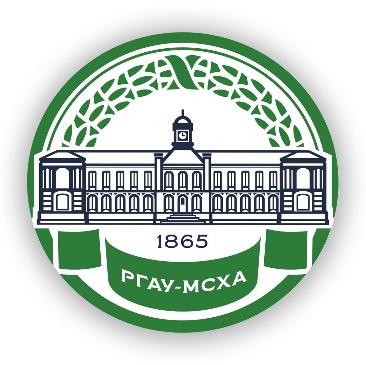 СТРЕЛОК НА ТЕРРИТОРИИ
Действия руководителей
Передача информации
Представиться
Адрес своего местоположения
Точное местонахождение в помещении
Количество лиц находящихся с Вами, их данные, состояние здоровья
Номер телефона свой и окружающих